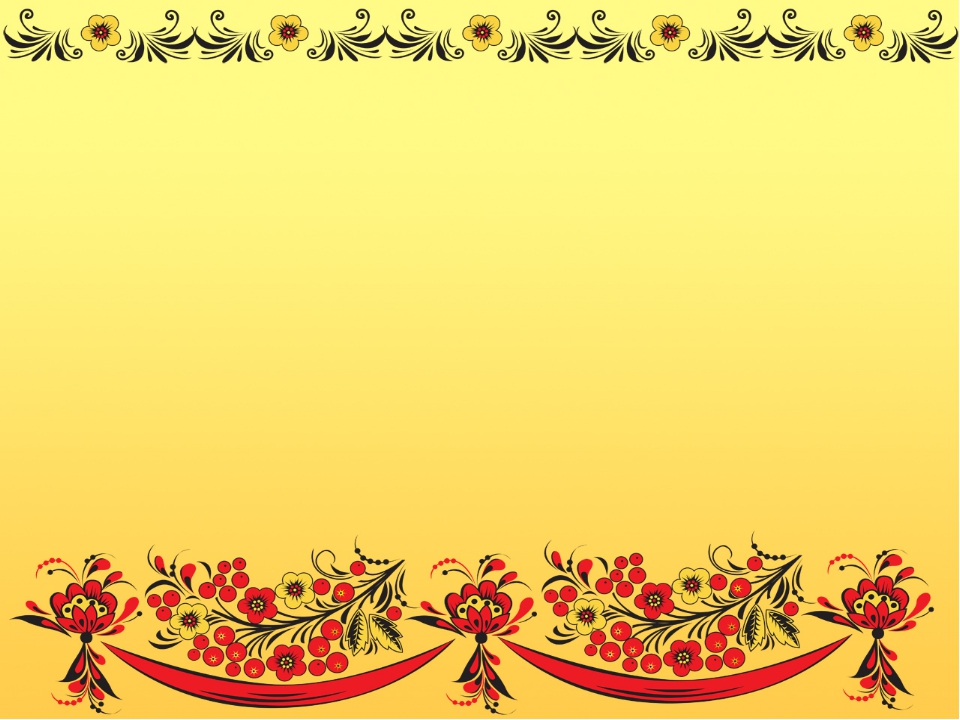 Муниципальное автономное дошкольное образовательное учреждение 
 «Детского сада №4 «Жемчужинка»
Русская народная игрушка как средство формирования патриотического воспитания у детей среднего дошкольного возраста
Воспитатель: Лукашик Наталья Николаевна
г. Полярный 2019
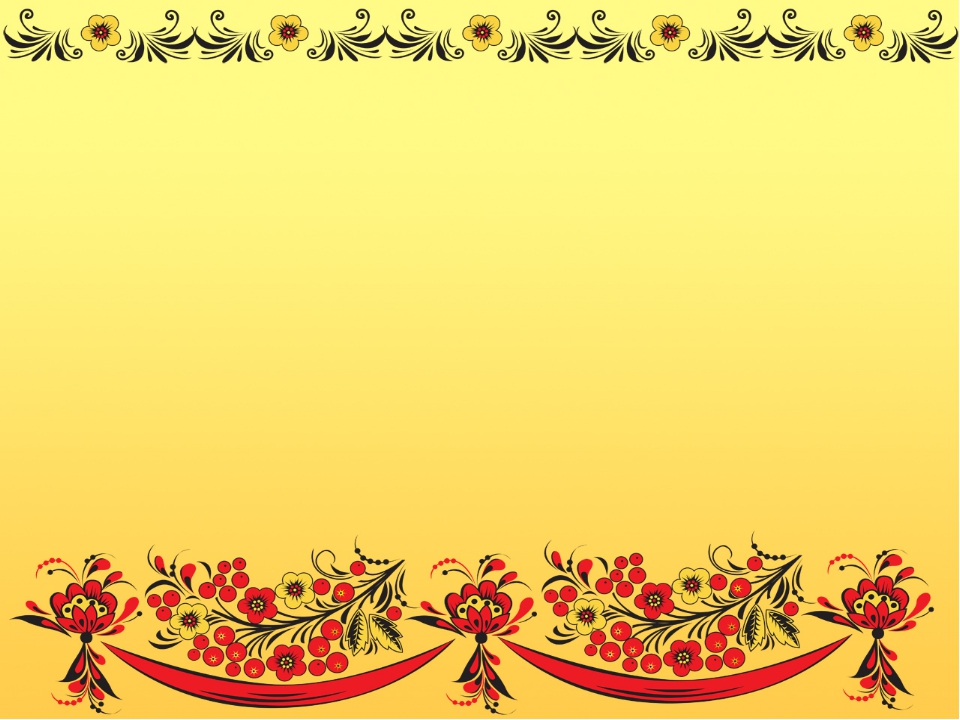 «Как у маленького деревца, еле поднявшегося над землёй, заботливый садовник укрепляет корень, от мощности которого зависит жизнь растения на протяжении нескольких десятилетий, так учитель должен заботиться о воспитании у своих детей чувства безграничной любви к Родине».В. А. Сухомлинский
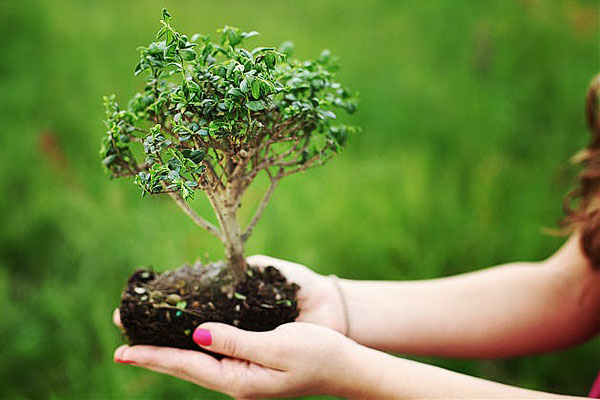 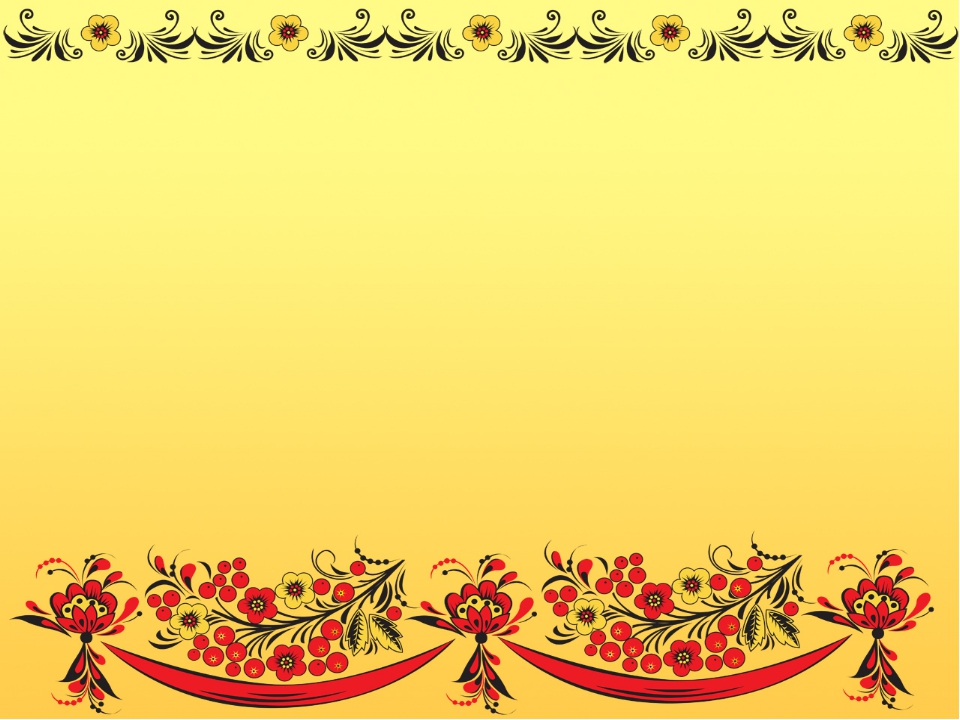 Цель: знакомство детей с русской народной игрушкой,как средство формирования патриотического воспитания у детей среднего дошкольного возраста
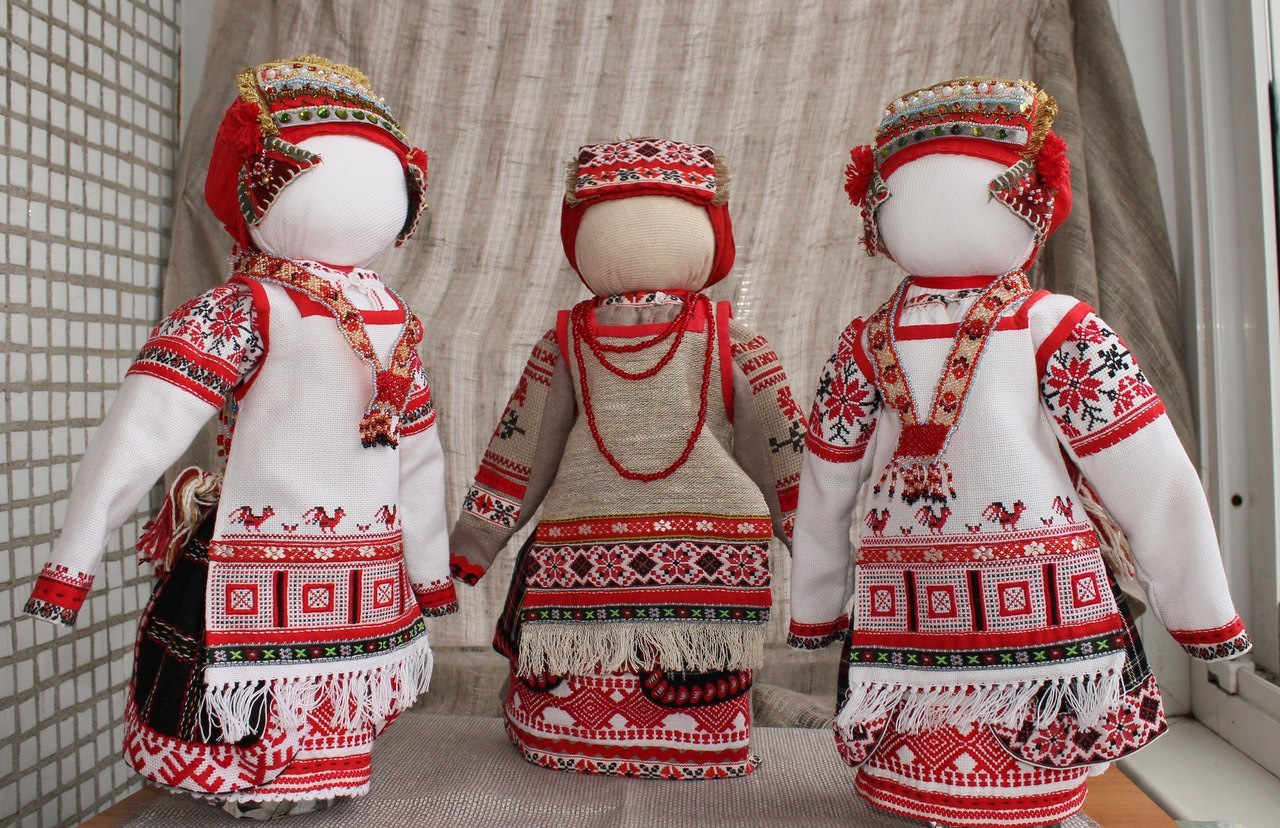 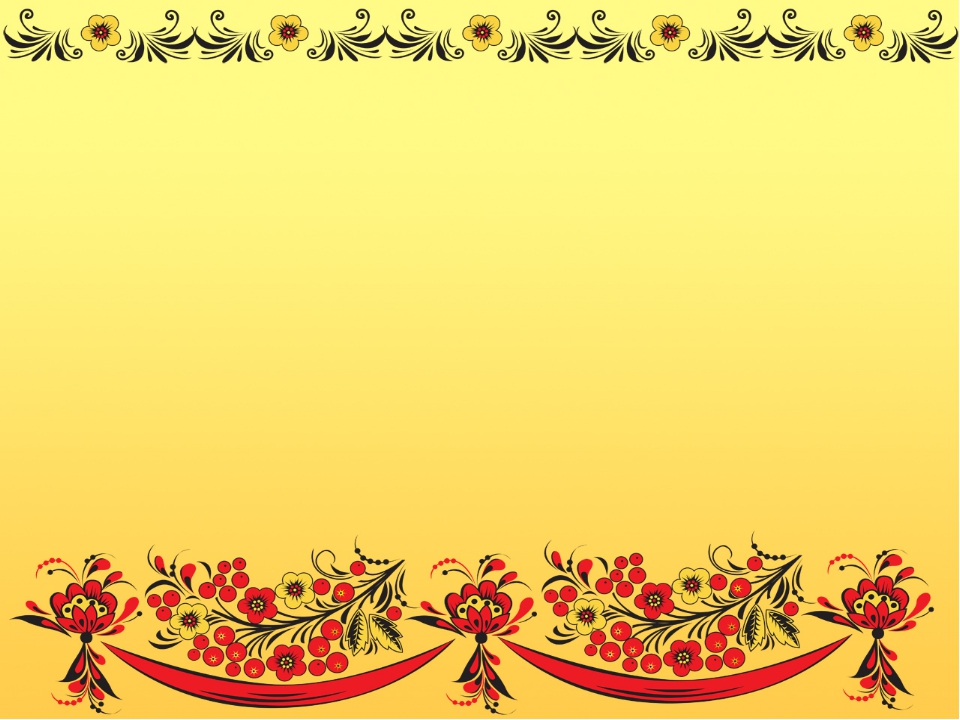 Задачи нравственно - патриотического воспитания детей в средней группе знакомить с достопримечательностями родного города, воспитывать любовь к родному краю,продолжать воспитывать любовь к родным и близким
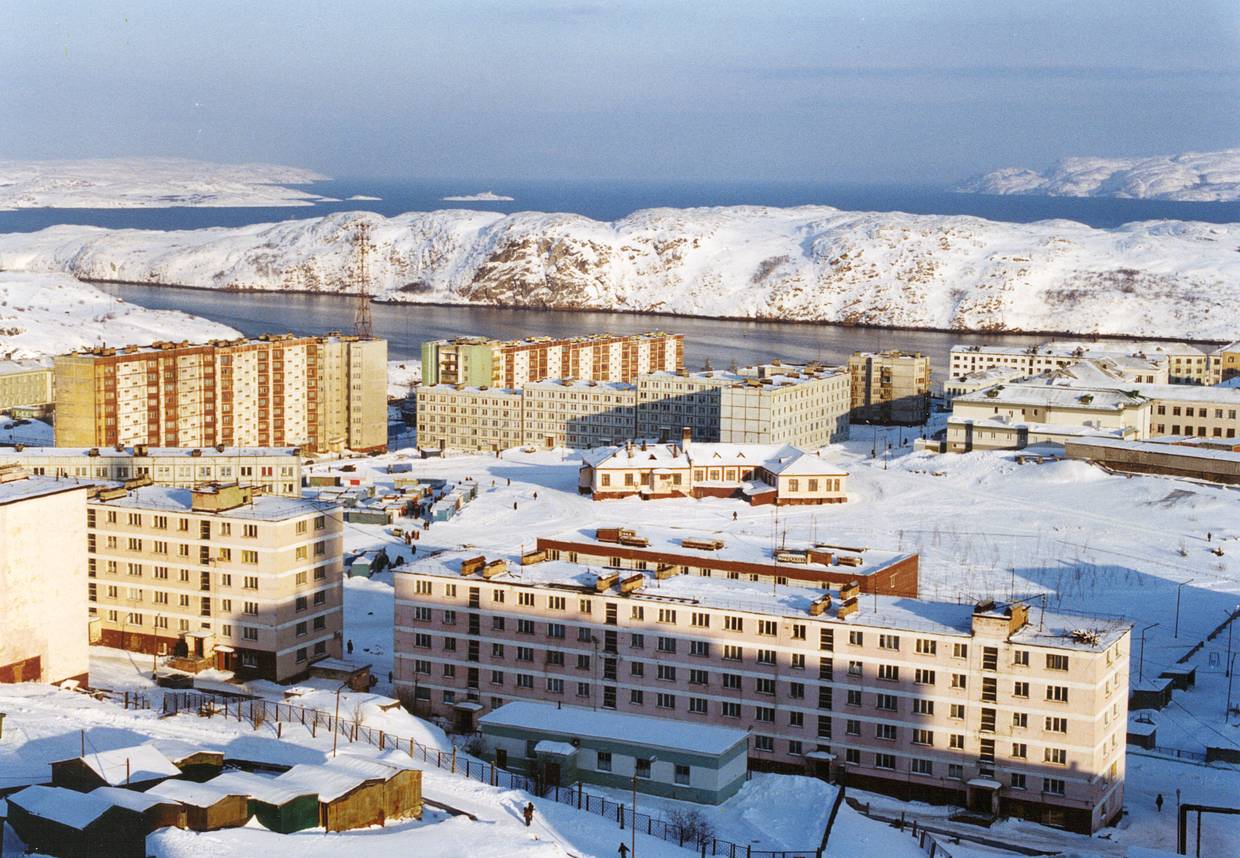 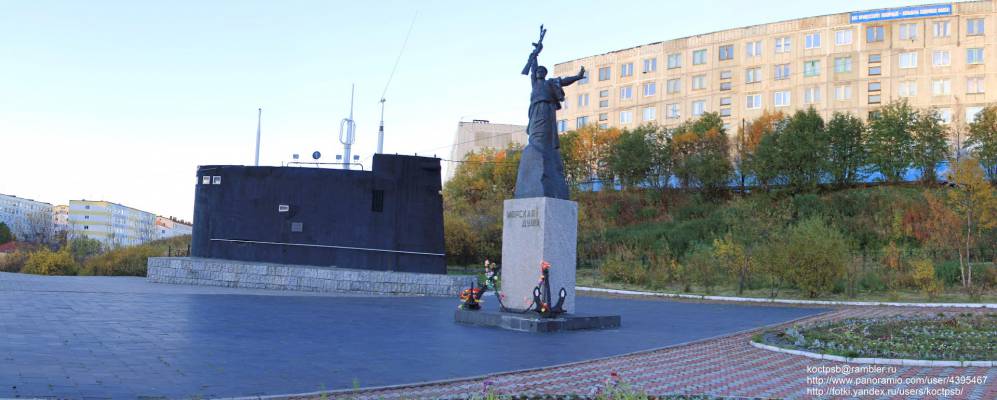 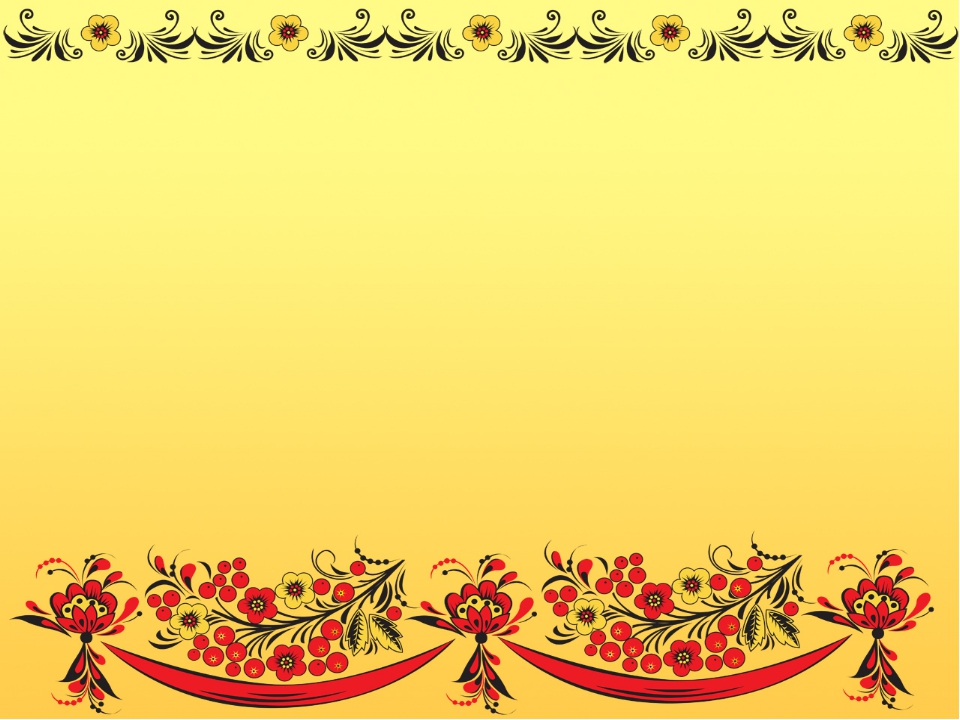 Социально опасные игрушки
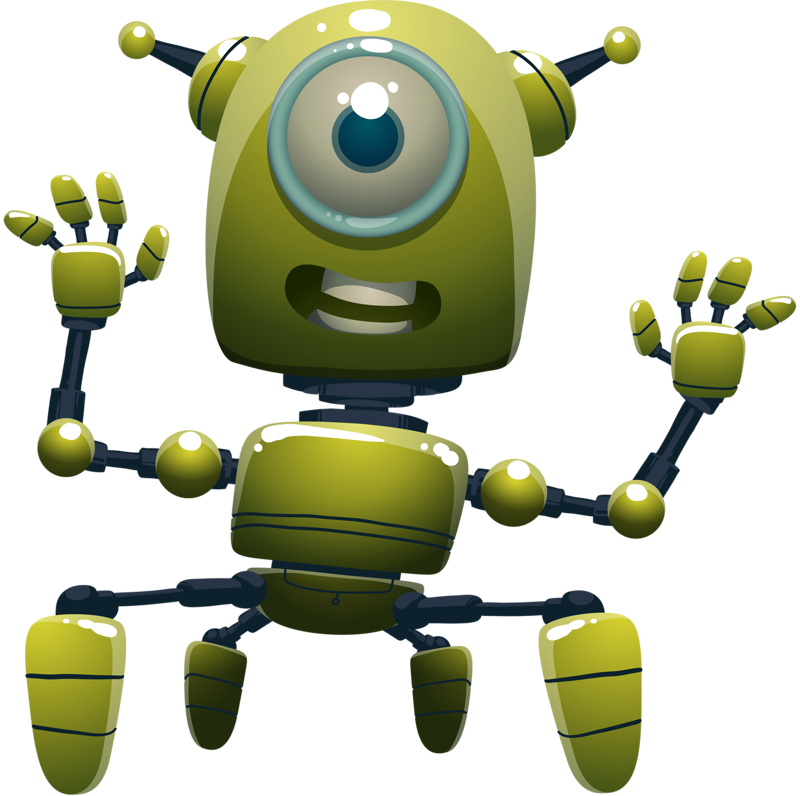 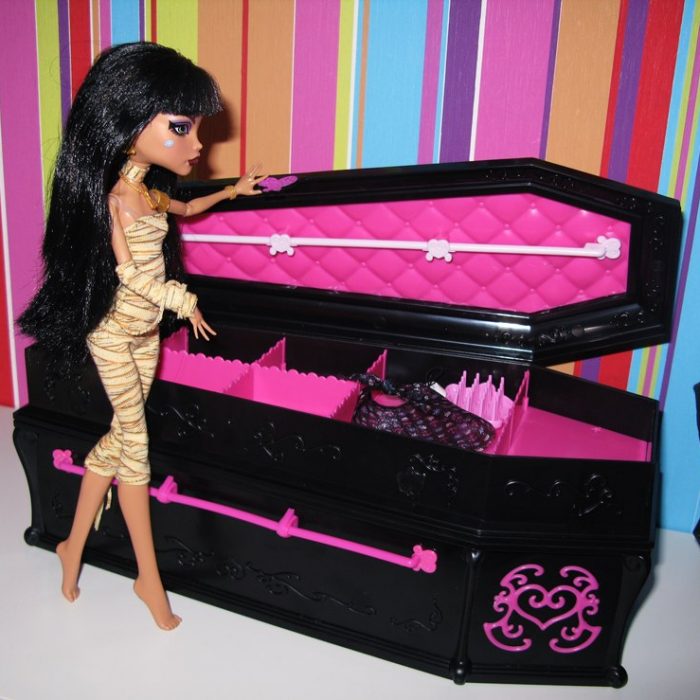 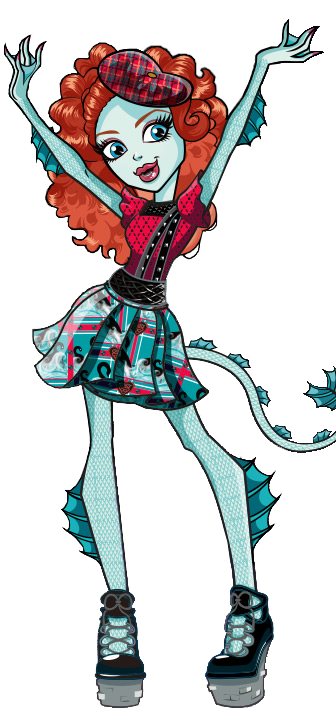 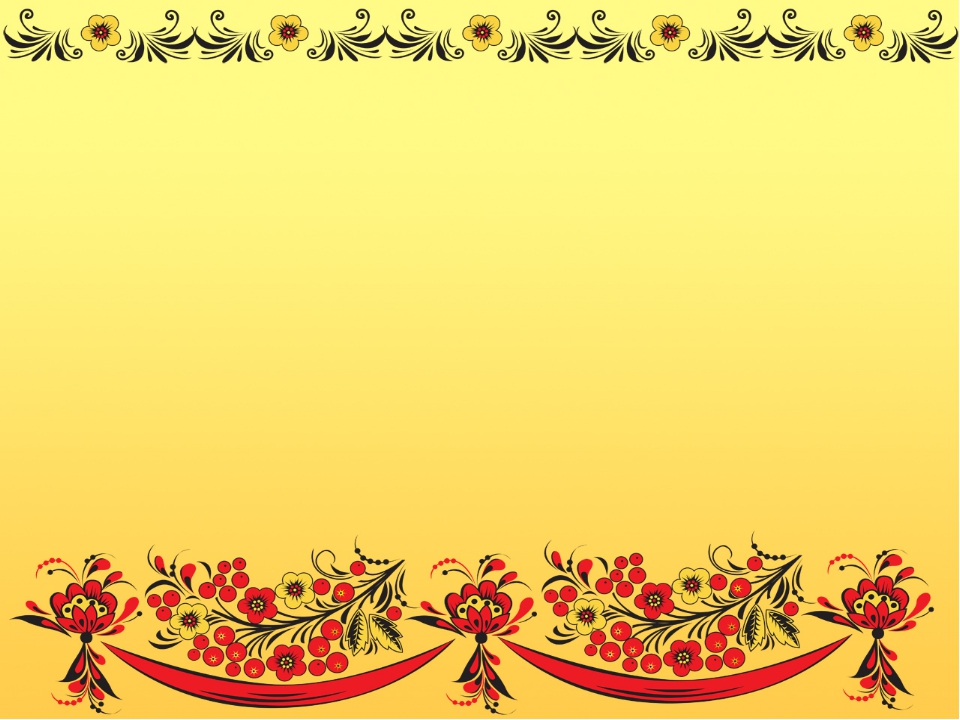 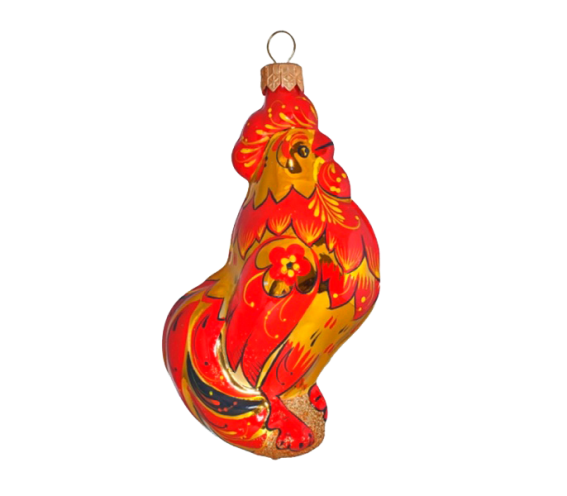 Народные игрушки
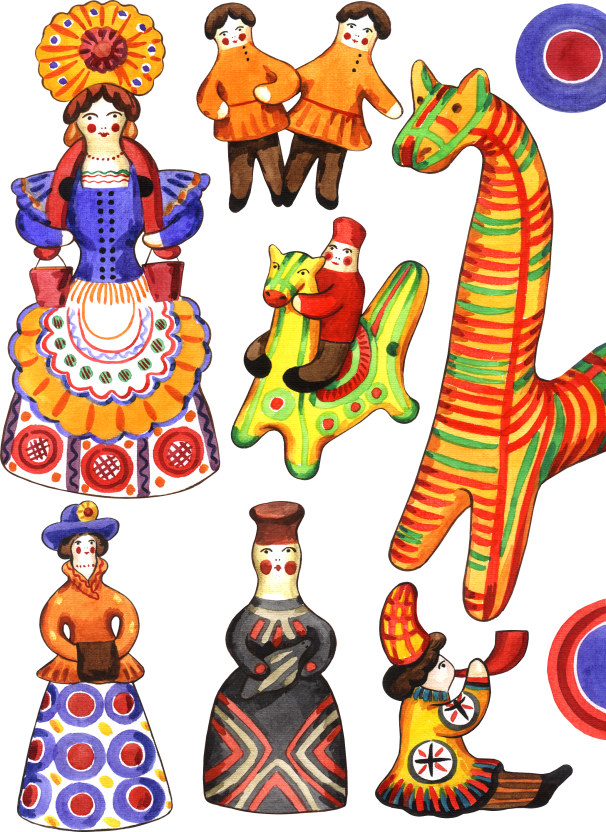 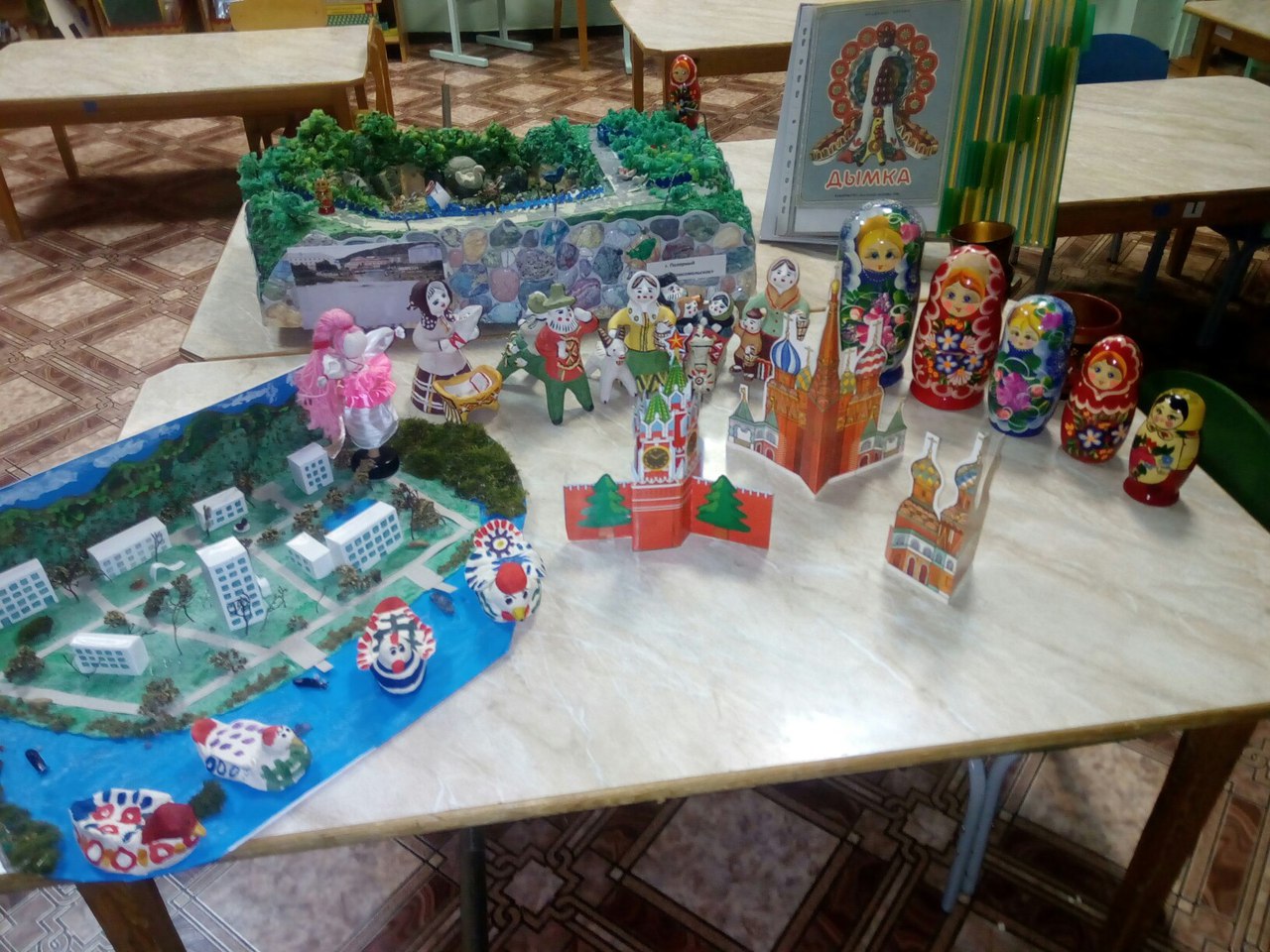 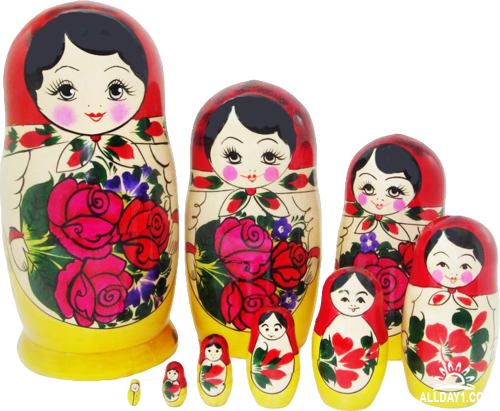 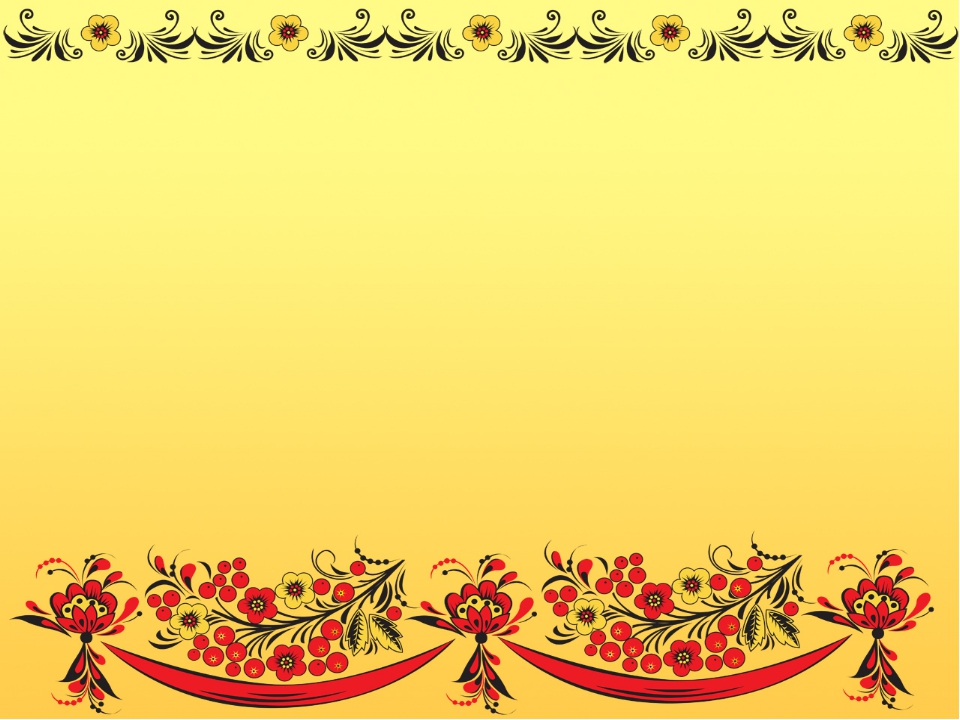 Изготовление игрушек своими руками
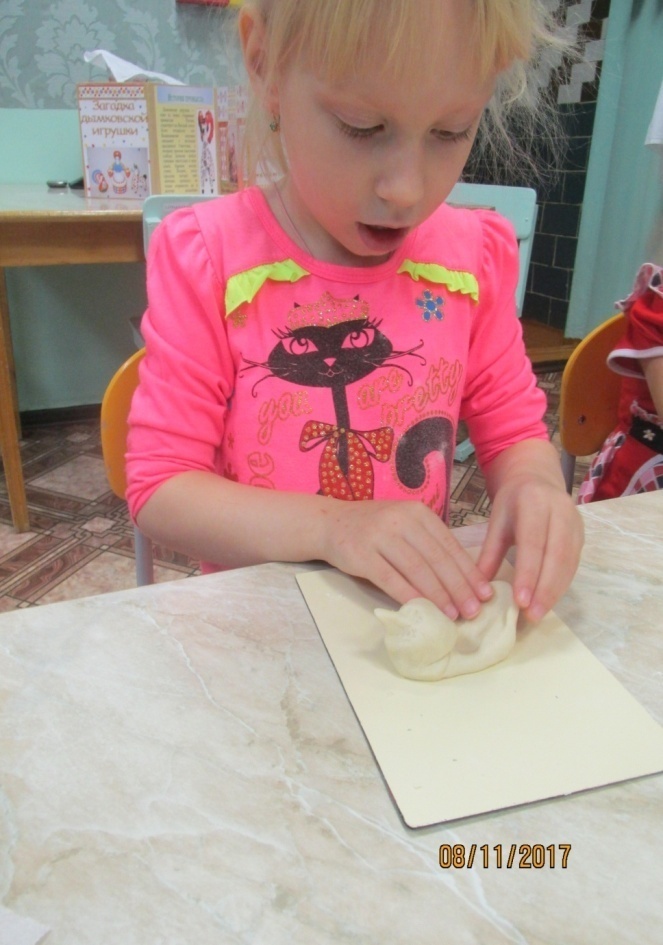 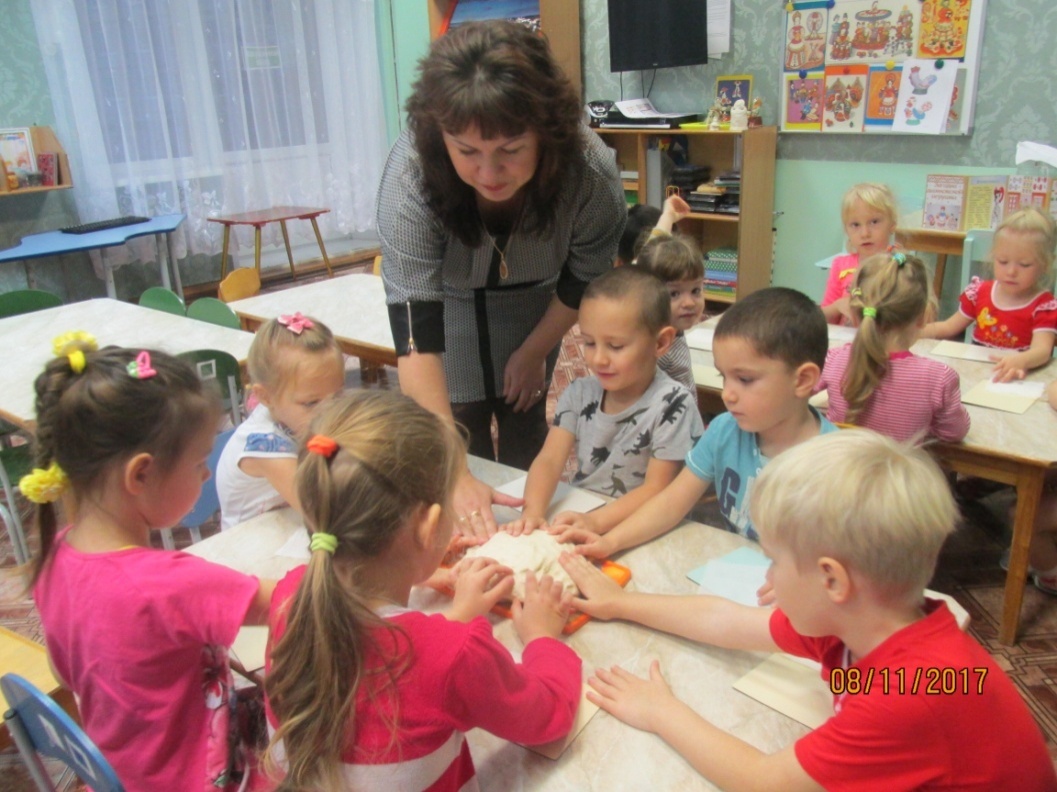 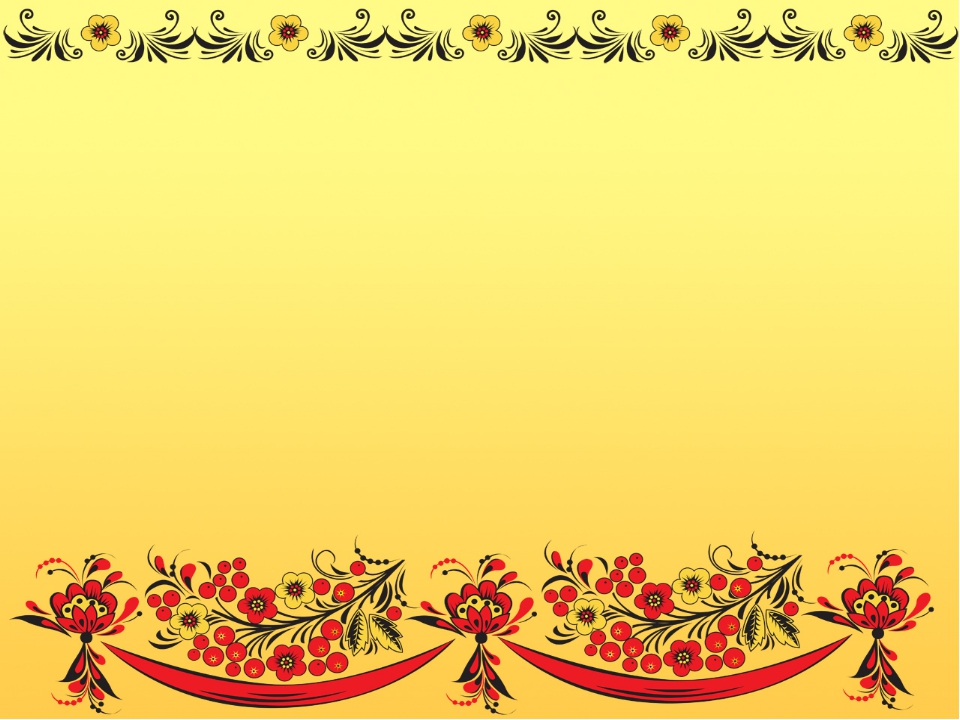 Изготовление игрушек своими руками
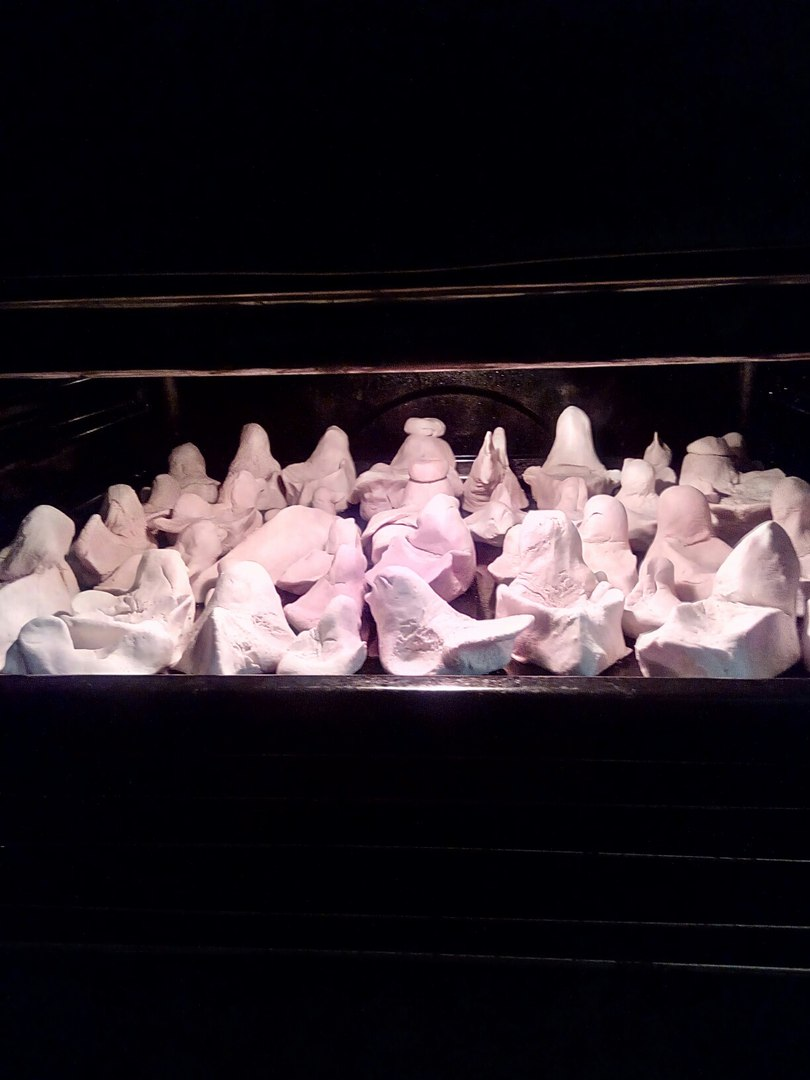 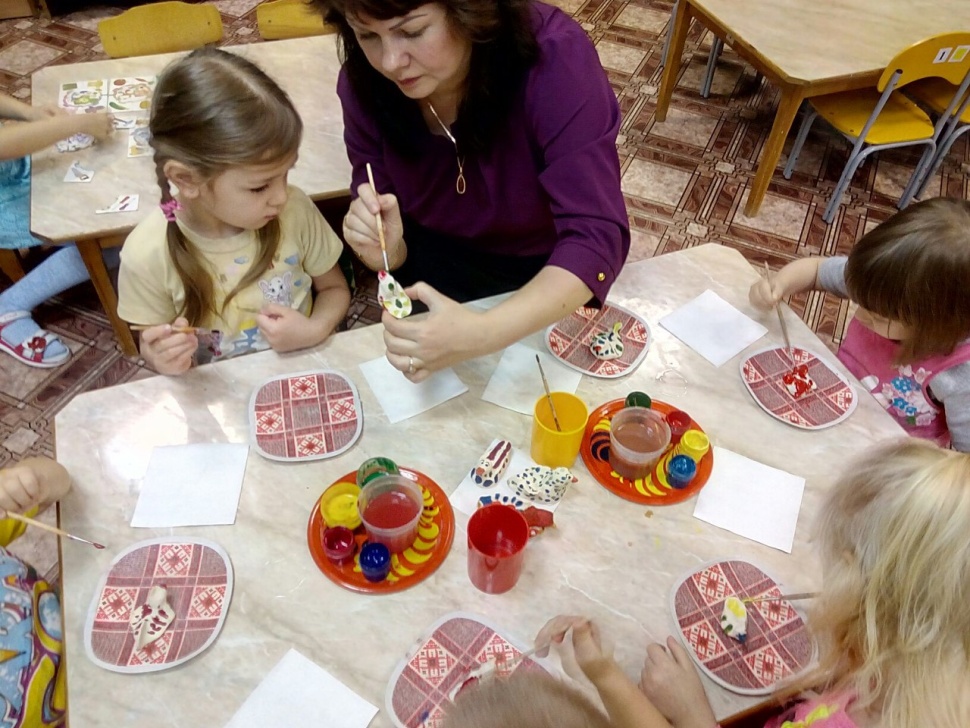 «Запекаем птичек»
«Птички оживают»
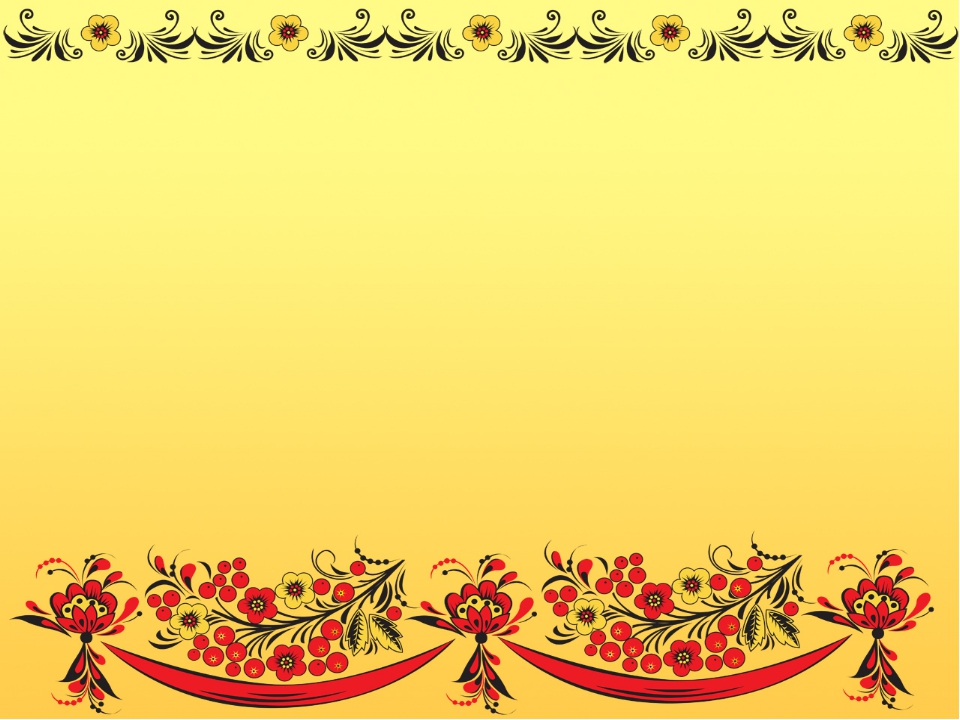 Подарок «Уточка-Марфушечка»
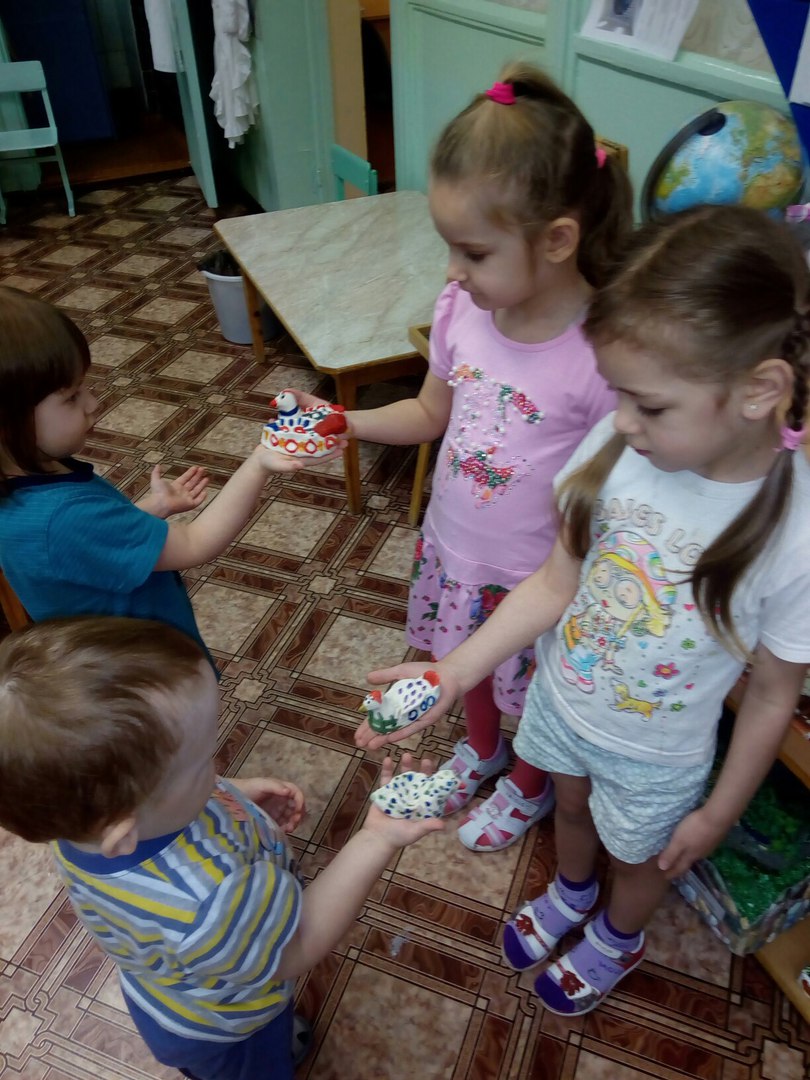 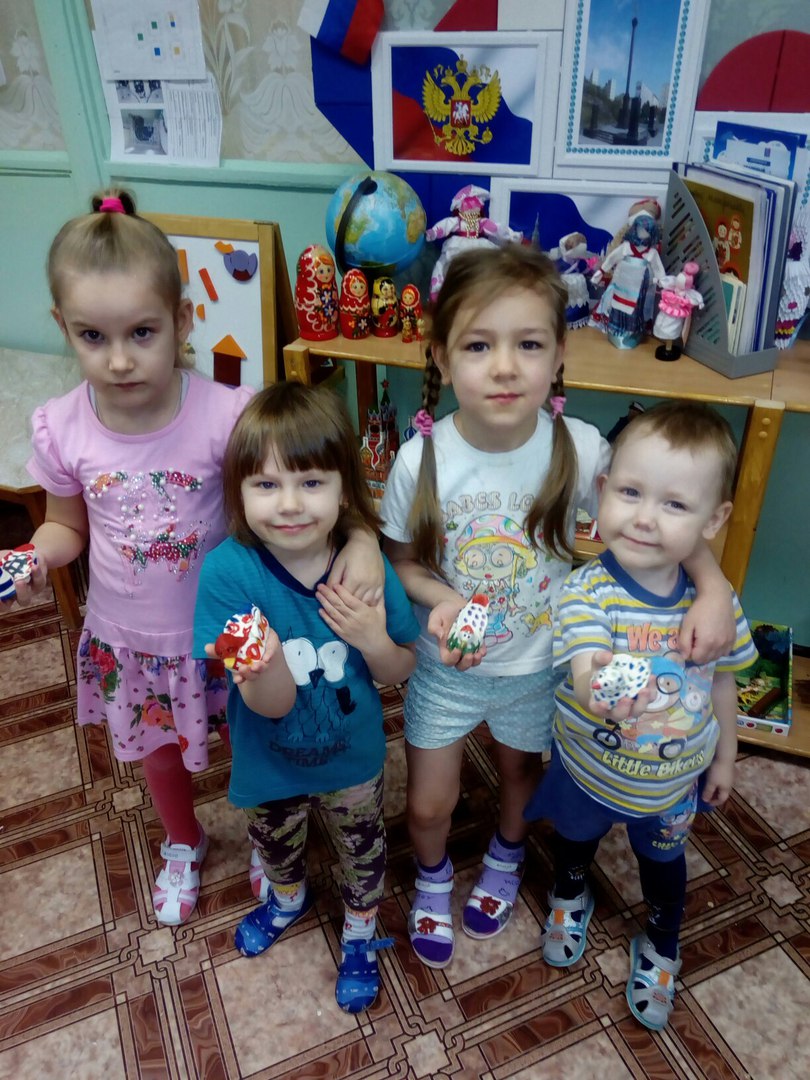 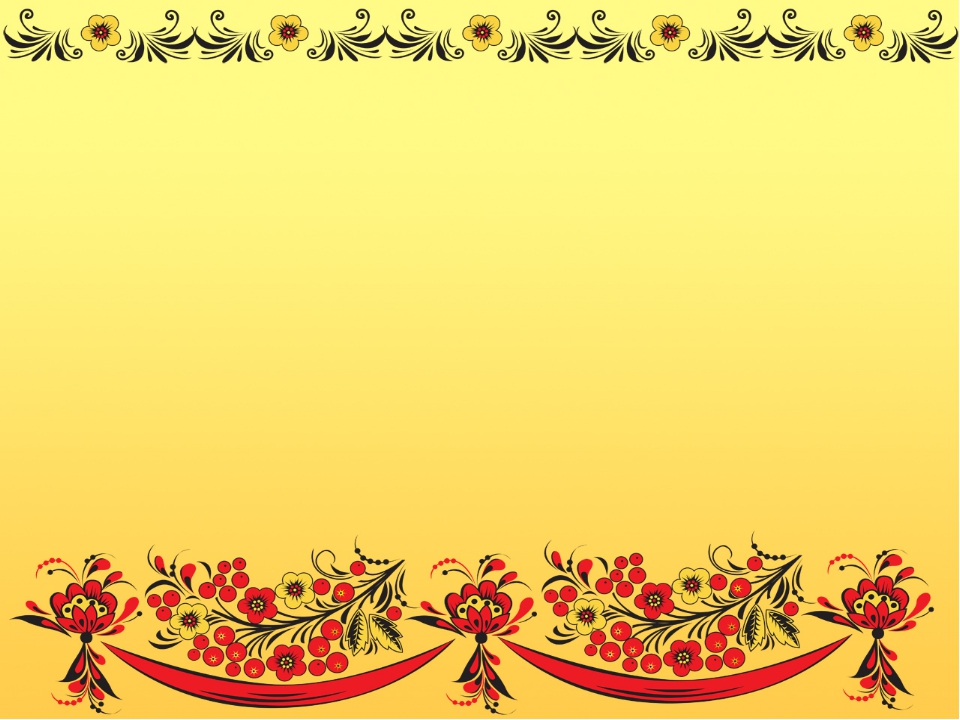 Предметно-развивающая среда
«Русская изба»
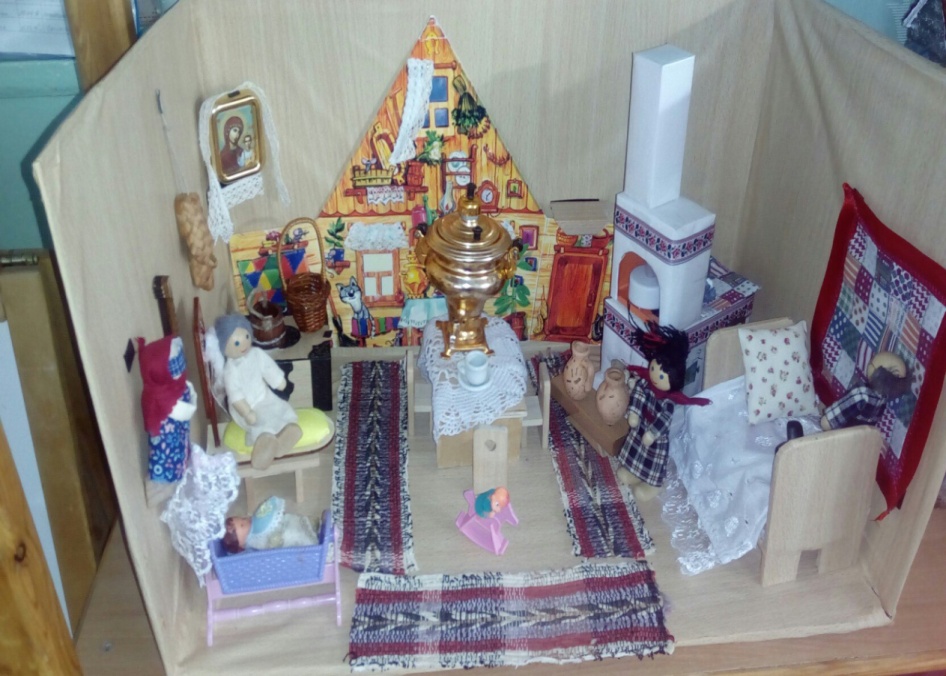 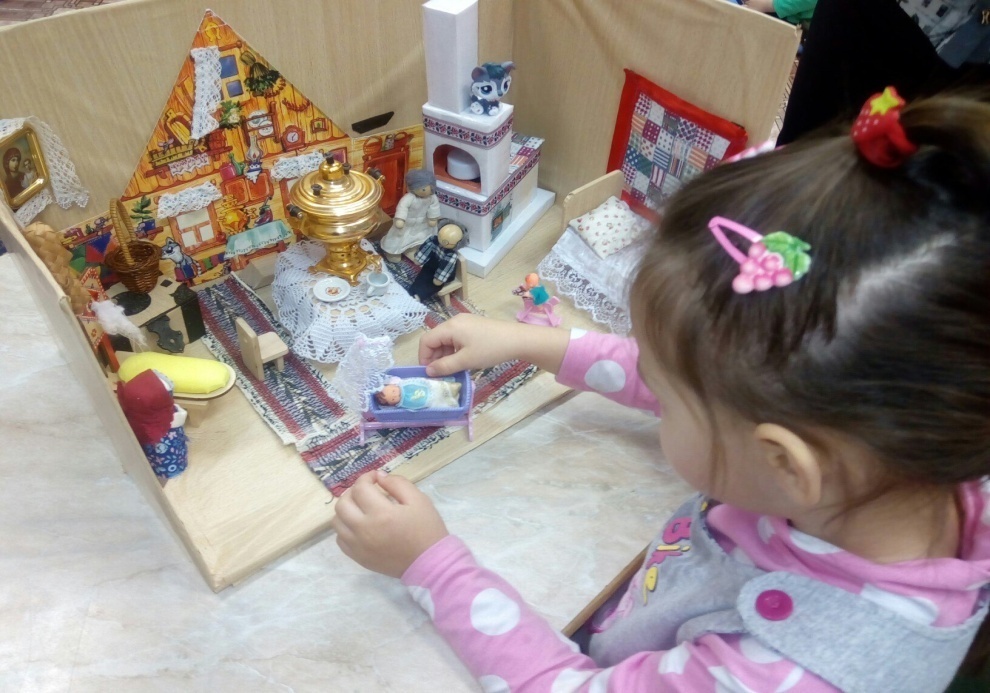 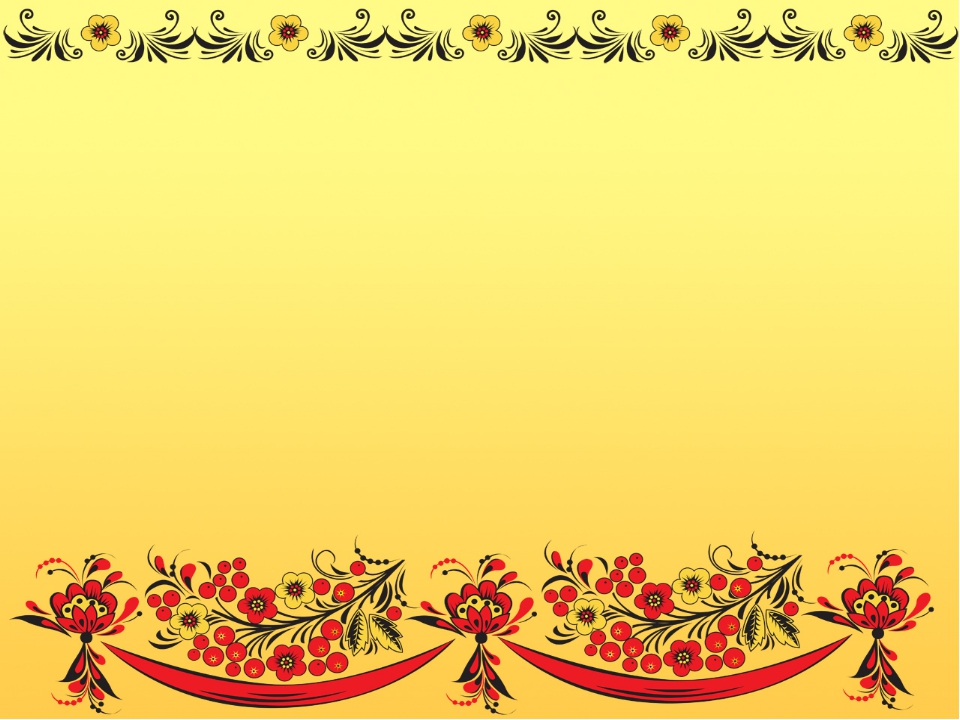 Игровая деятельность детей
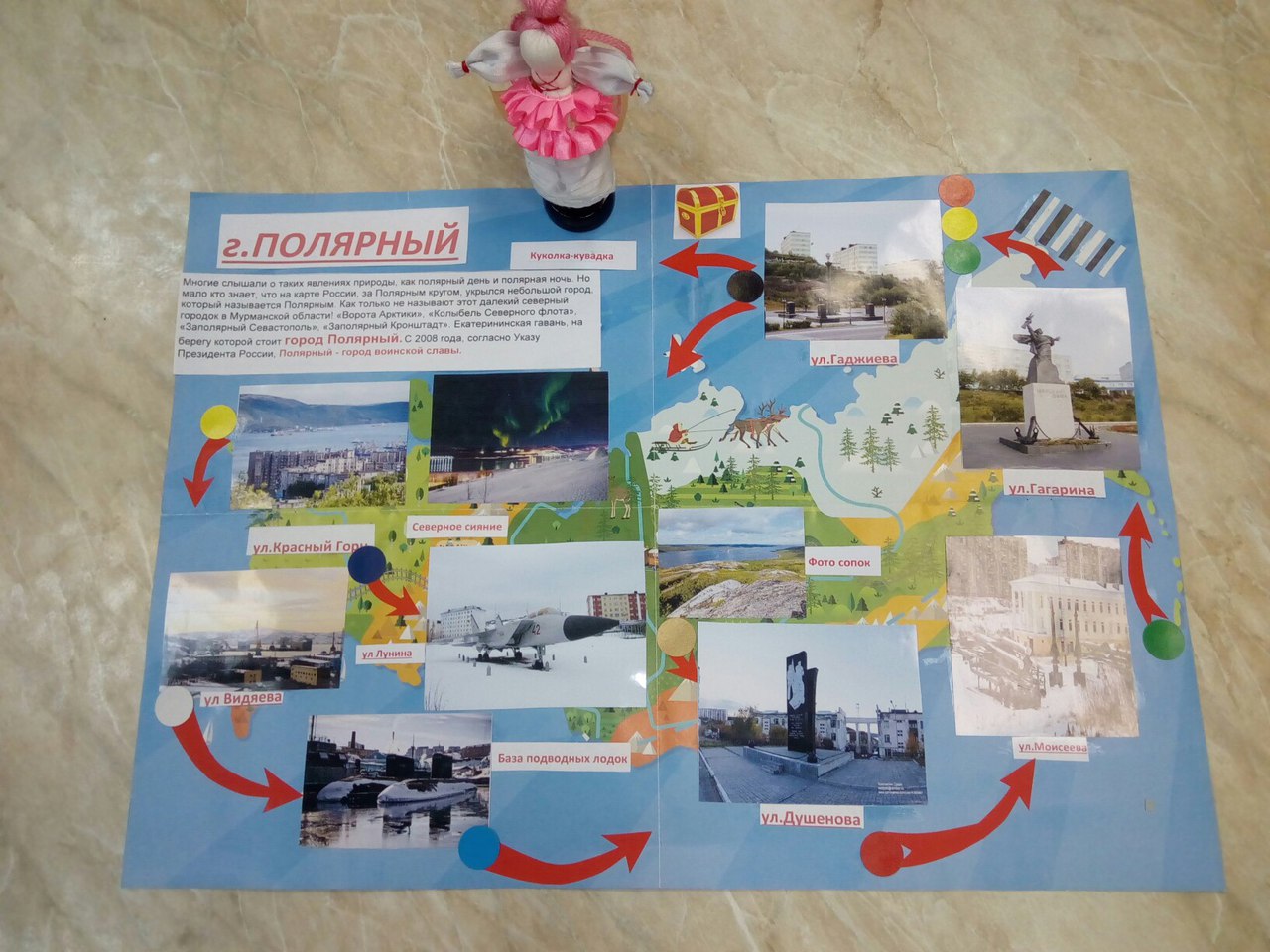 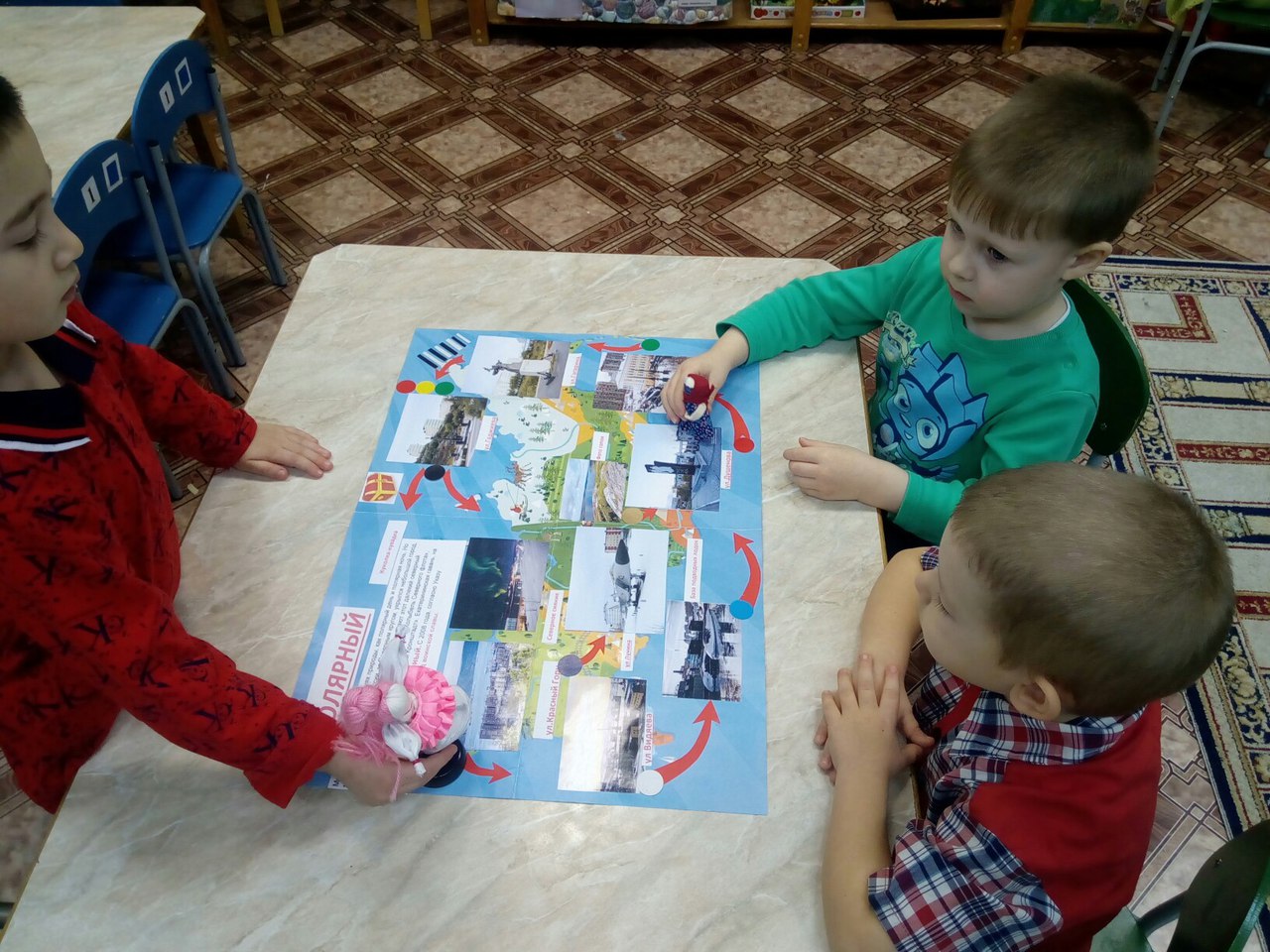 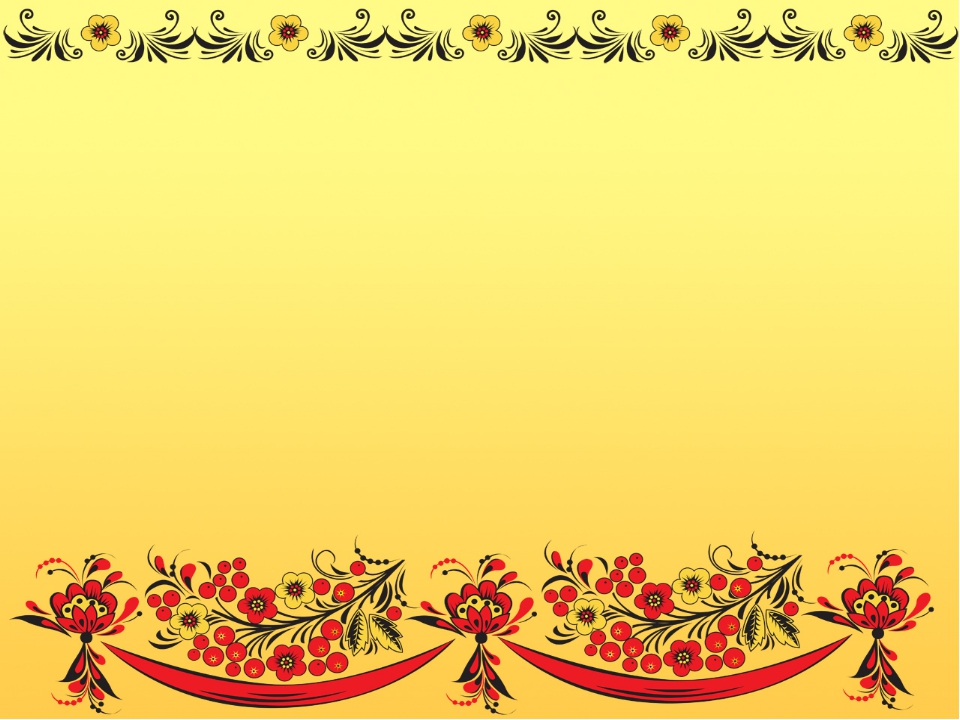 Предметно-развивающая среда
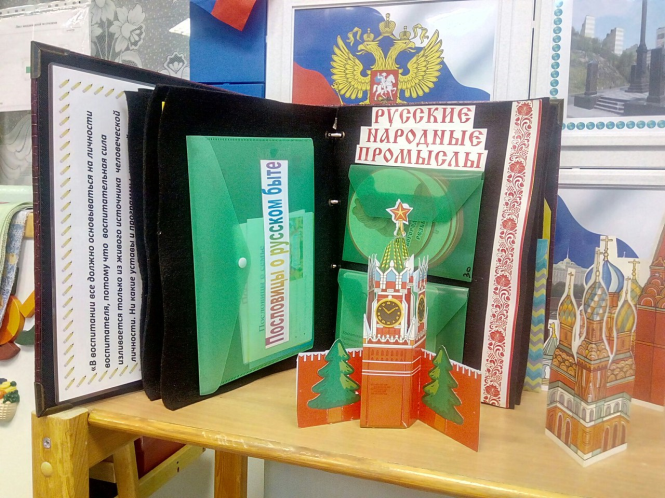 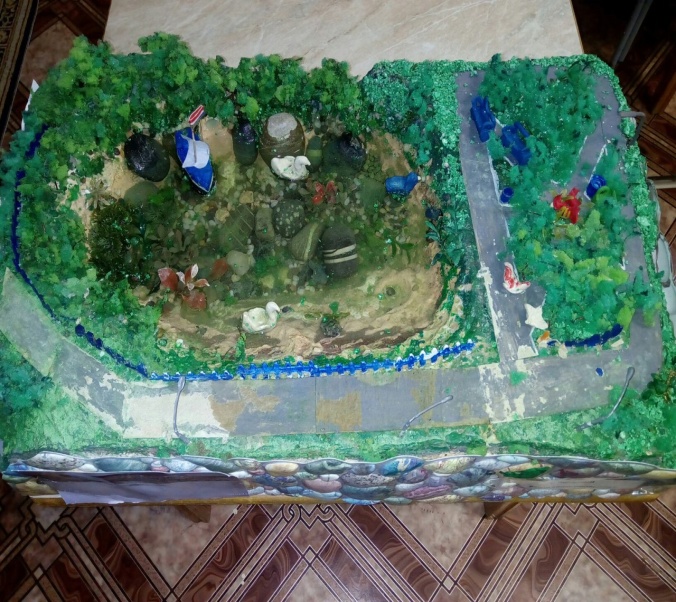 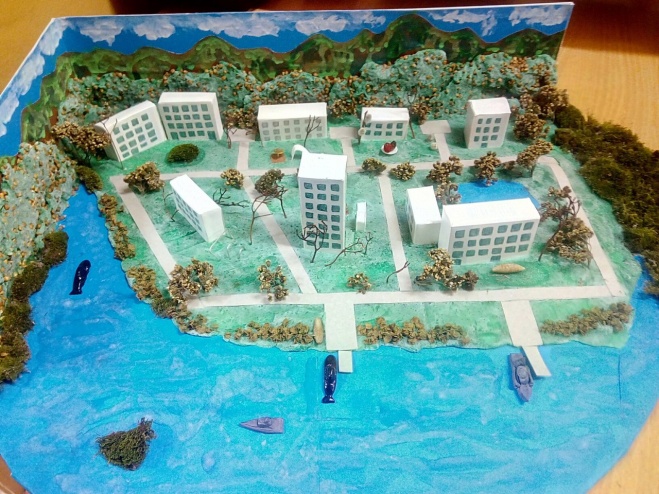 лэпбук «Моя страна Россия»
макет «Любимый город»
«Административные здания»
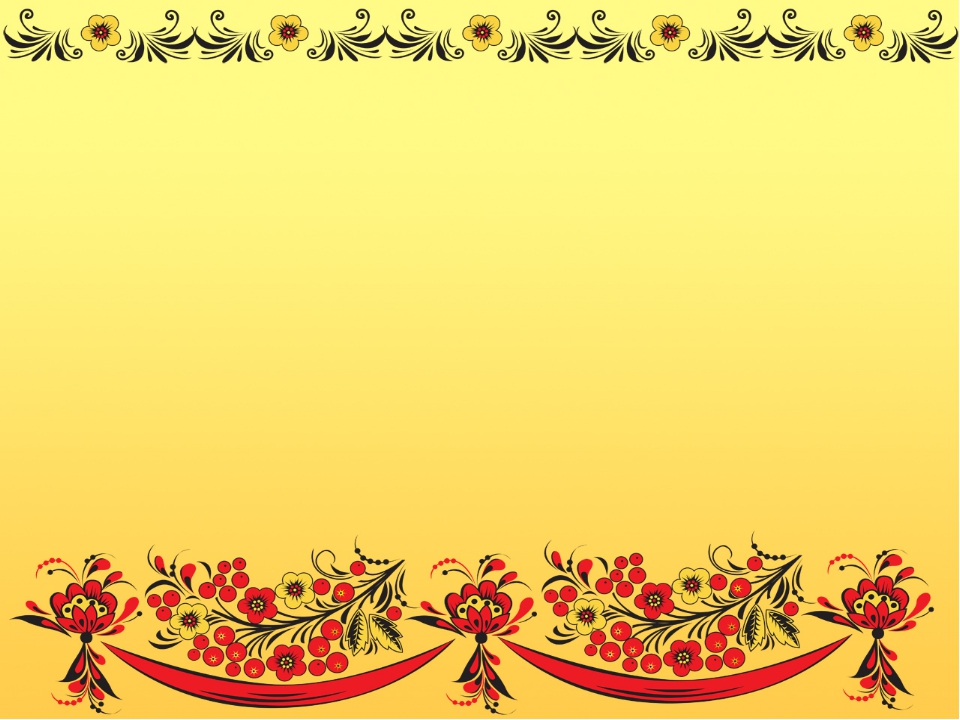 Предметно-развивающая среда
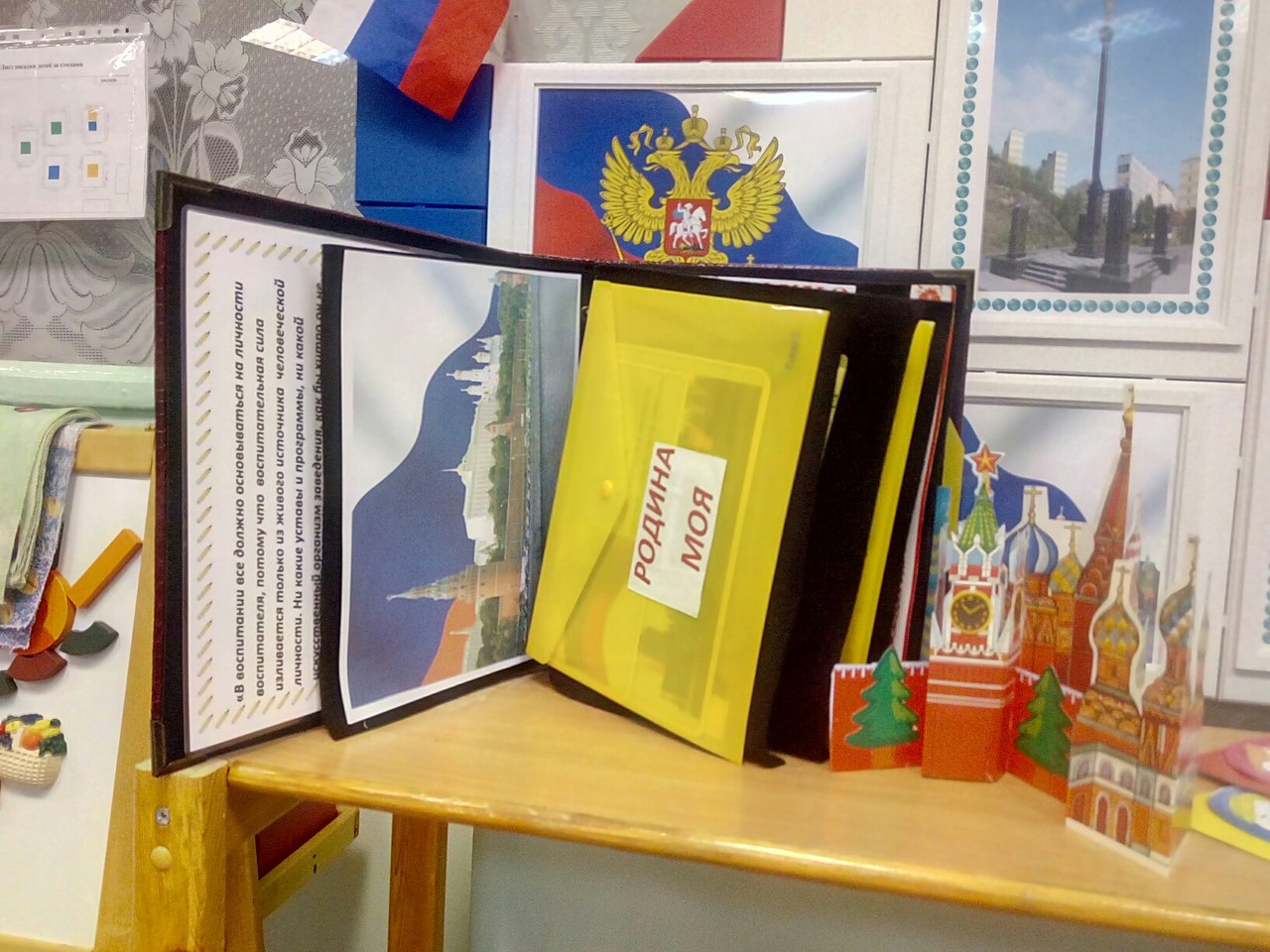 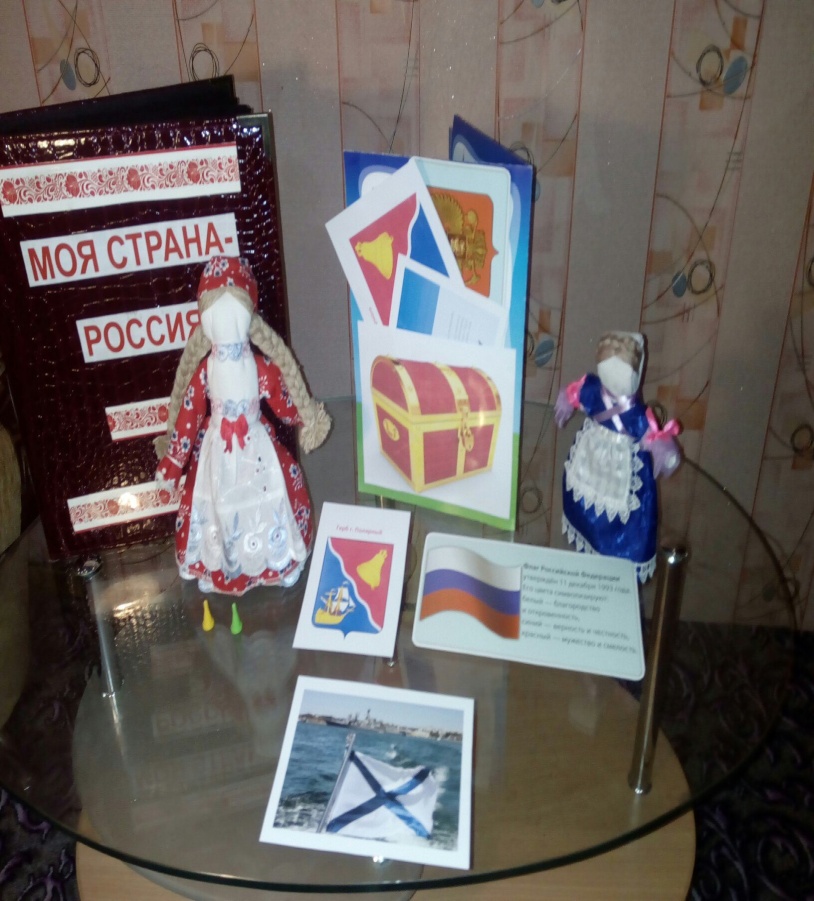 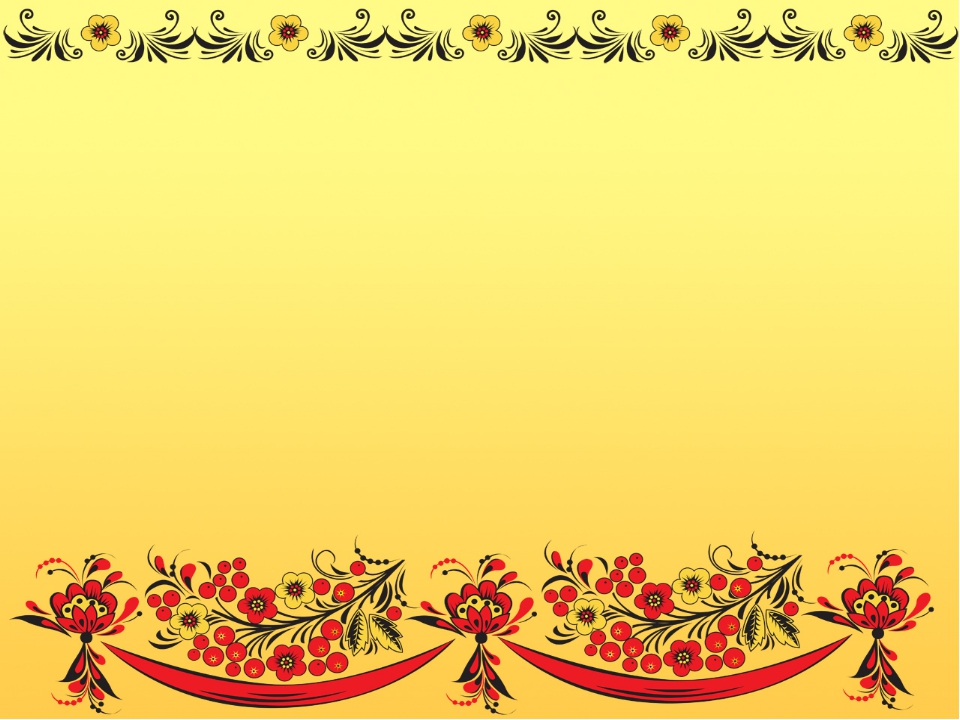 Игровая деятельность
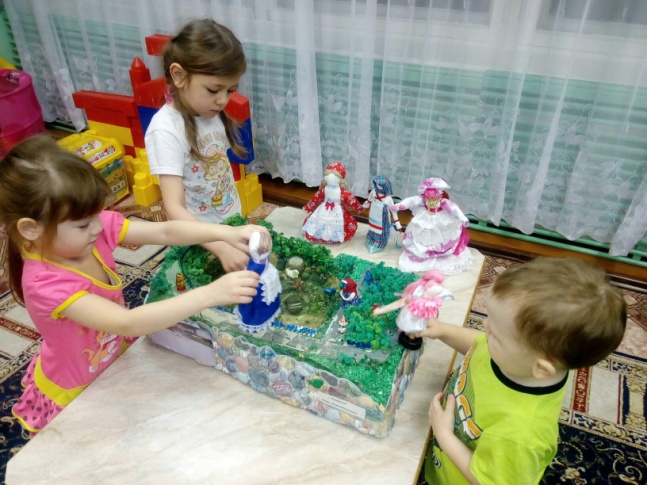 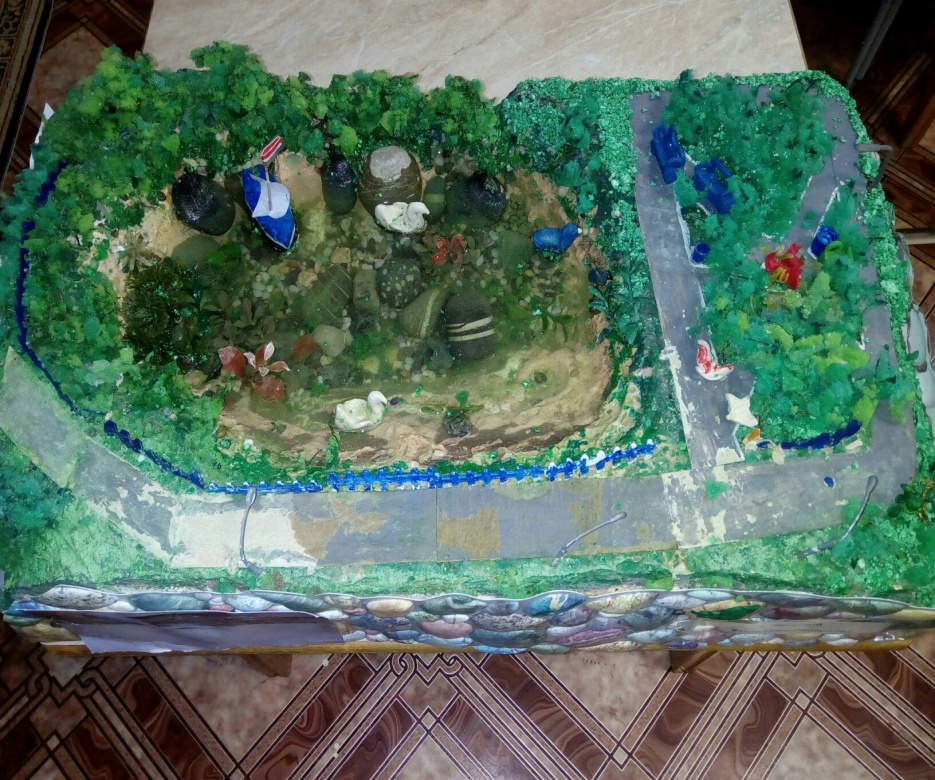 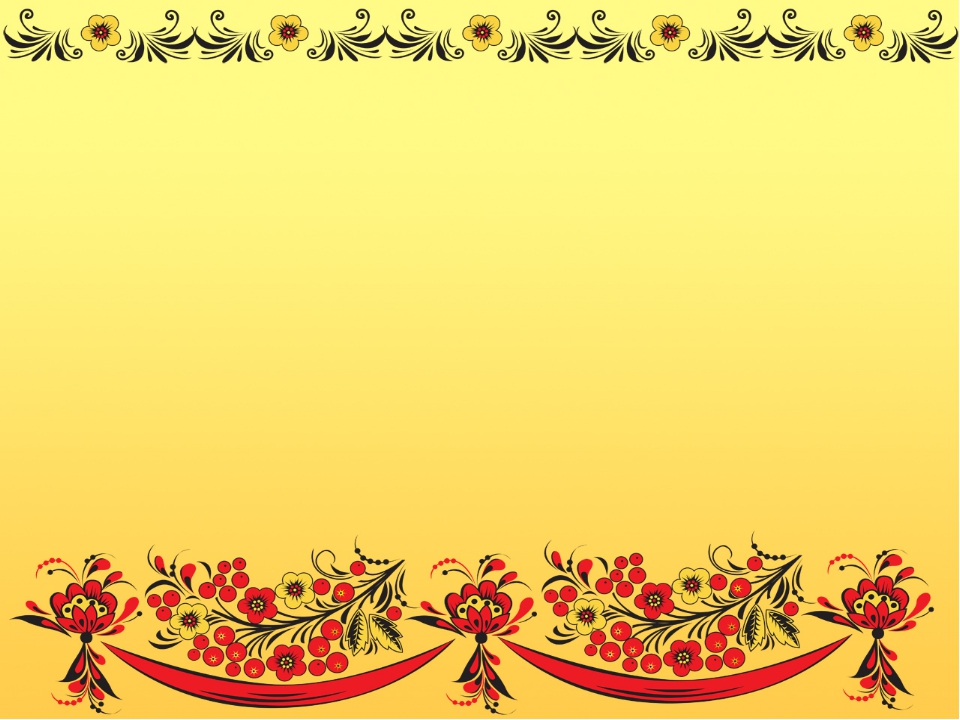 Русская народная игрушка сохраняет память
о национальных традициях, её называют первым рассказчиком о Родине.
Русская народная игрушка – это не только предмет для забавы, она является средством «включения» дошкольников 
в традиции своего народа 
и закладывает основы патриотического воспитания .
Светлана Валерьевна Гузенина
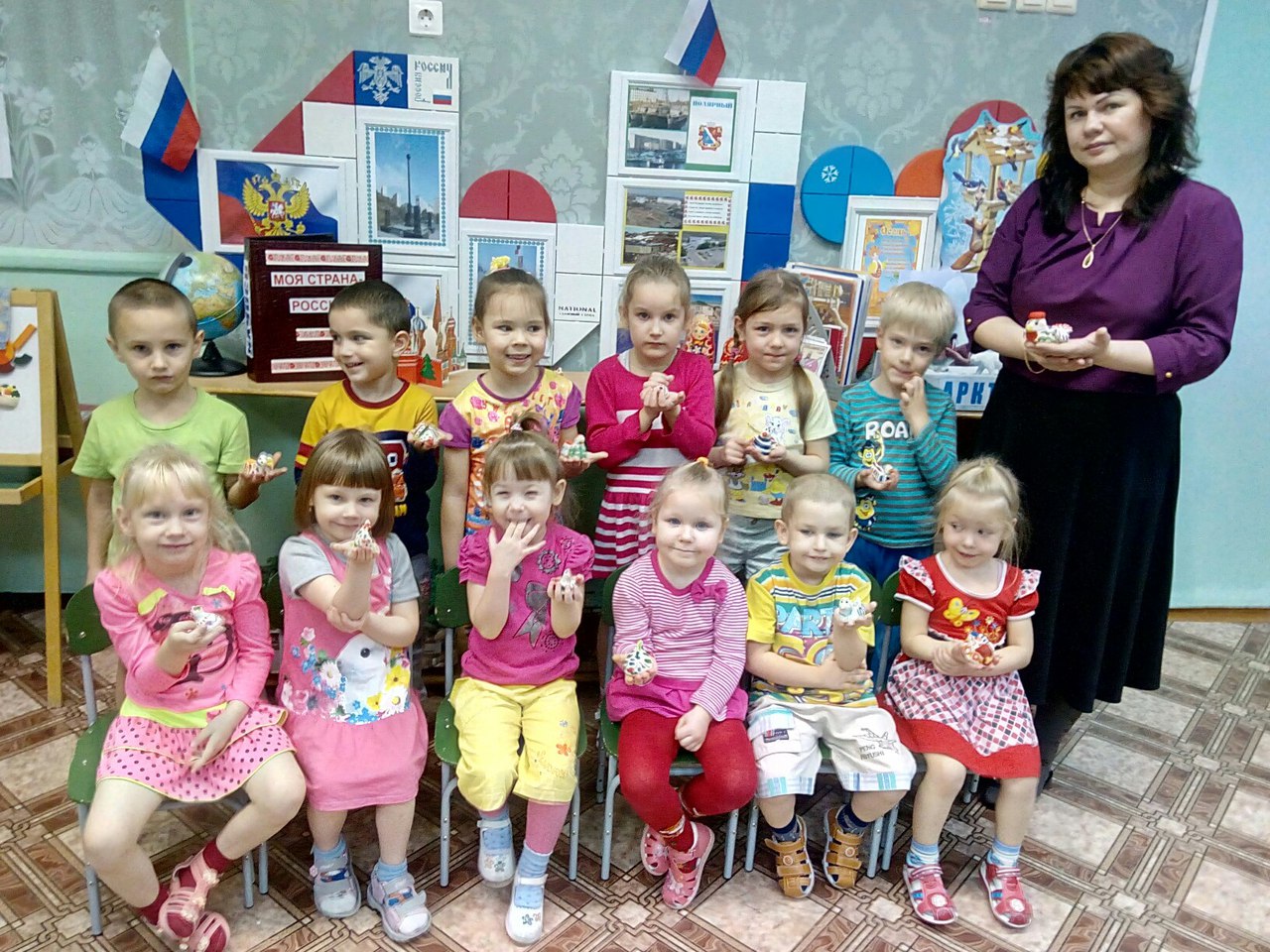 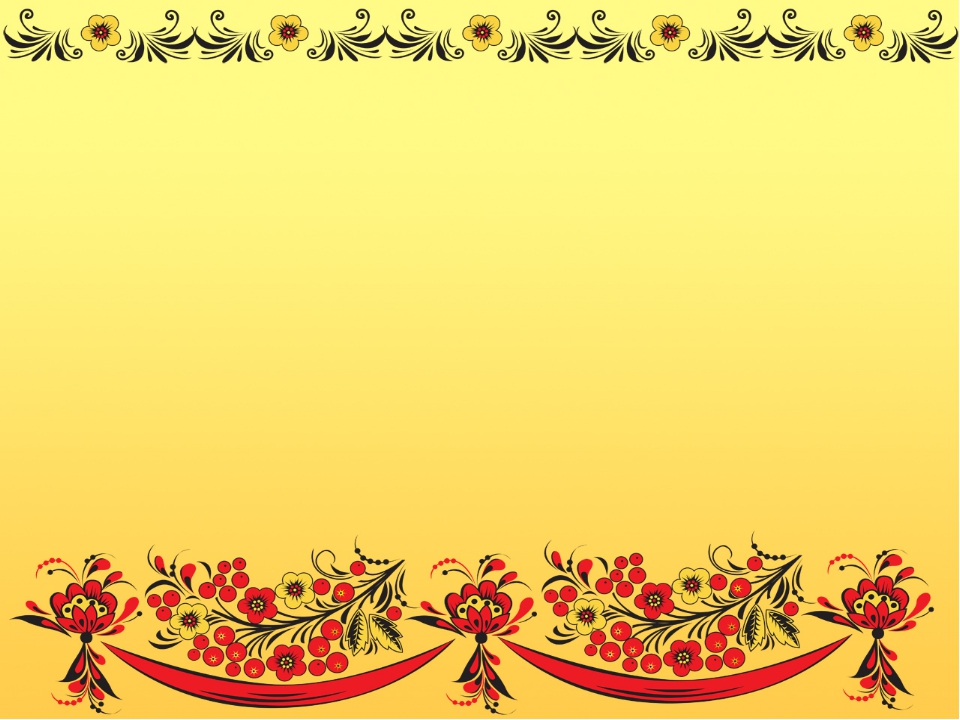 СПАСИБО ЗА ВНИМАНИЕ!